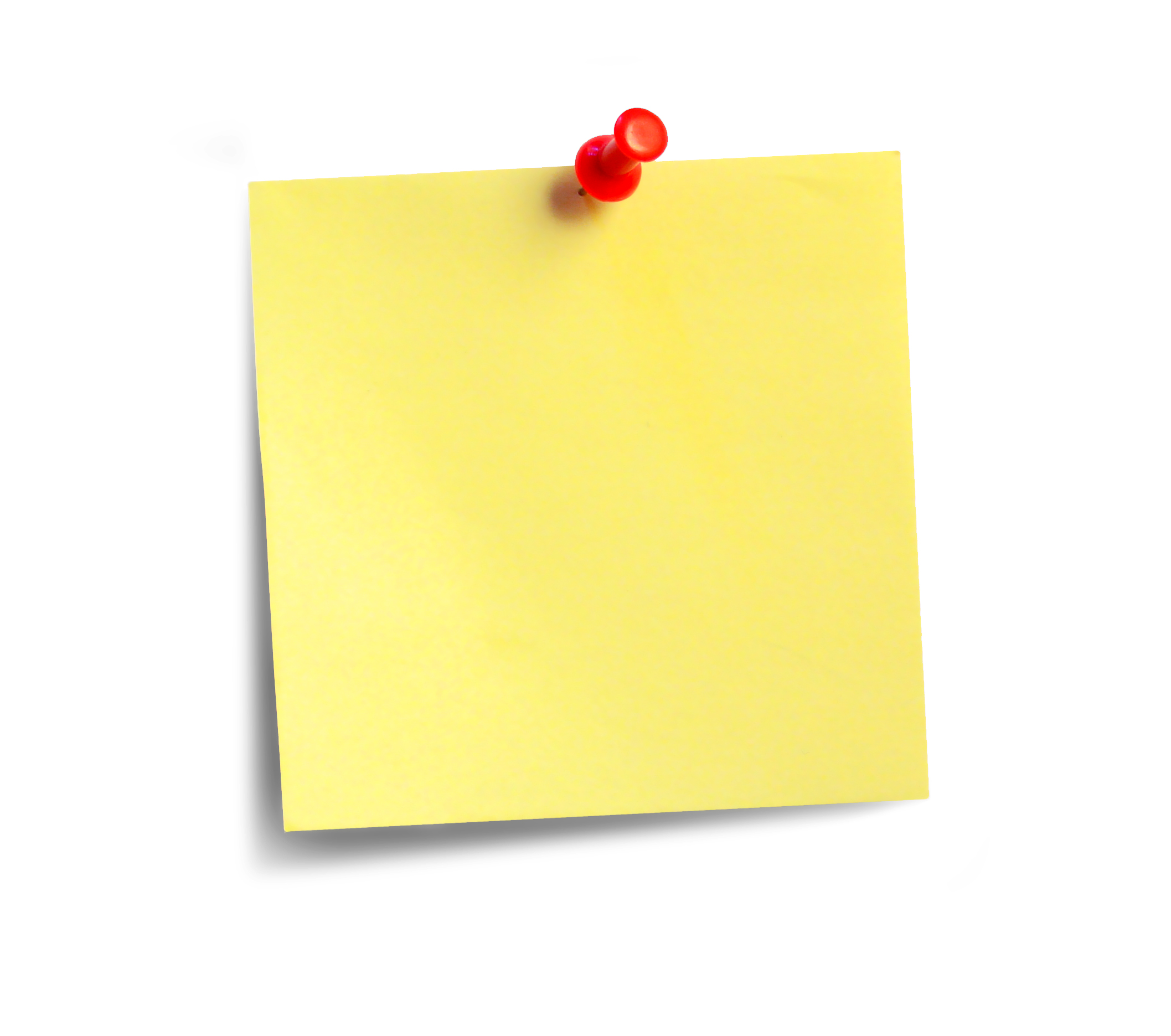 Do now task 

How much can you remember?
List 3 modern day miracles

List 3 miracles from the Bible

Define miracle
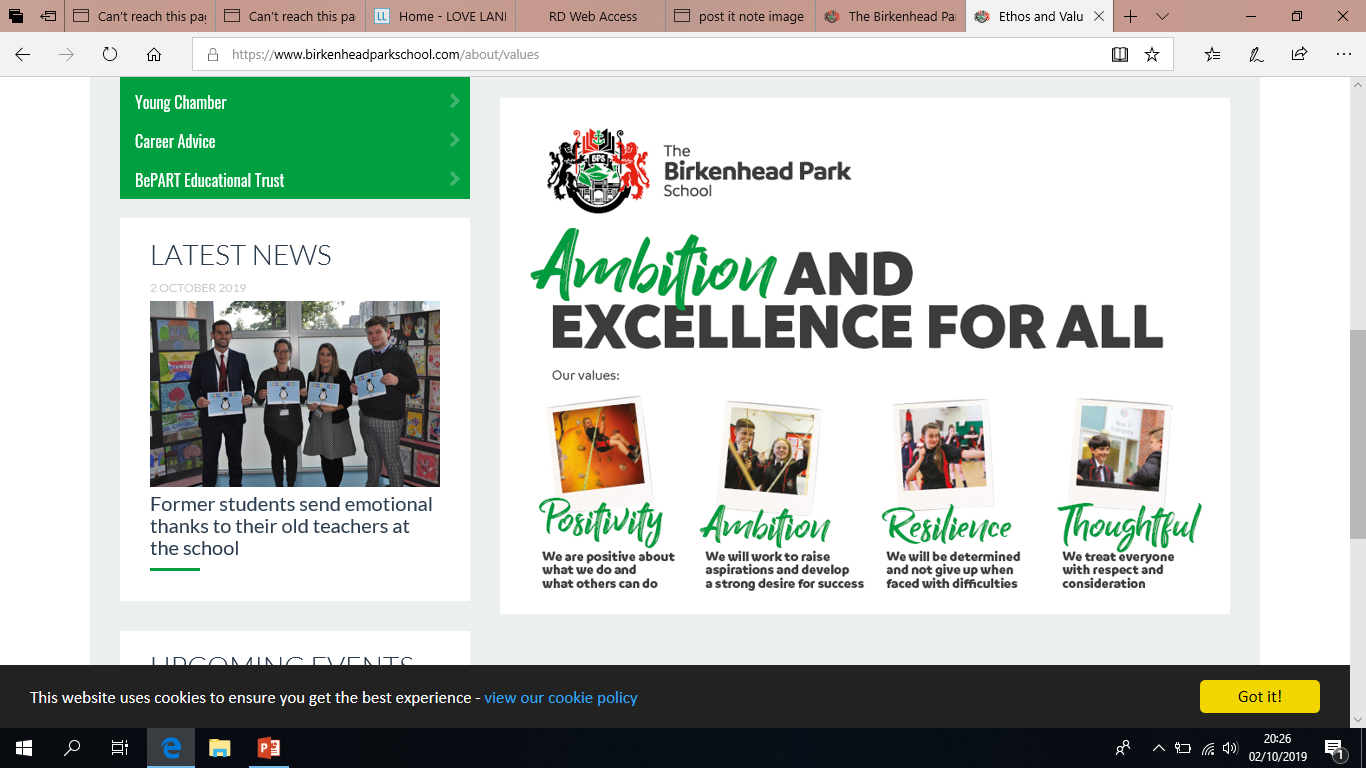 Read it:
Ethically
Define it:
  
Moral and correct behaviout
Deconstruct it:
 Greek ethikos one's disposition, customs, manners, morals,"
Example:
It is ethically right that animals should have rights
WOW
Link it:
Moral, right, belief, ethics, just
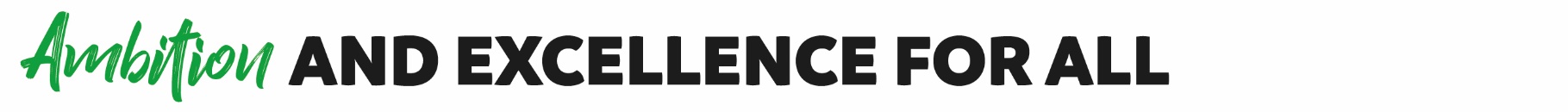 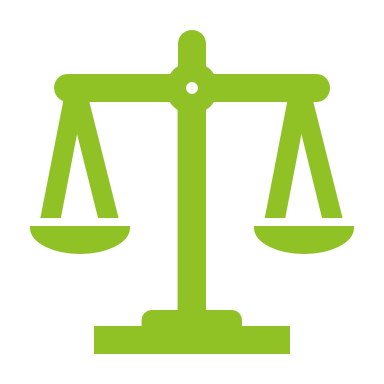 Situation Ethics- the most loving thing to do in a situation
In resolving any situation the primary motive must be love




Joseph Fletcher (in Situation Ethics) 1966
The Theory of Situation Ethics
Fletcher maintains that there are essentially three different ways of making moral decisions.
Legalistic ethics
Antinomian ethics 
Situation ethics
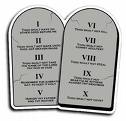 Legalistic Ethics
Has a set of moral rules and regulations.
Judaism and Christianity both have legalistic ethical traditions (the ten commandments)
Fletcher said this runs into problems – life’s complexities require additional laws. For example- Murder (killing in self defense, killing in war, killing unborn human beings etc.)
Antinomian Ethics
The reverse of legalistic ethics.
It literally means ‘against law’.
A person using antinomianism doesn’t really use an ethical system at all.
He or she enters decision-making as if each occasion was totally unique. Making a moral decision is a matter of spontaneity.
Fletcher is also critical of this approach.
Situation Ethics
One single rule – the rule of agape. This love is not merely an emotion but involves doing what is best for the other person, unconditionally.
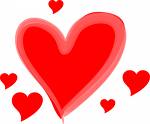 But what do we mean by love?
LOVE
Philia
i.e. brotherly love

Eros
i.e. romantic love

Storge
i.e. familial love

Agape
i.e. selfless love; giving love constantly and unconditionally
The Golden Rule= treat others as you wish to be treated
An insane murderer who asks you the whereabouts of his next victim…
Should be lied to! A situationist would be able to do this.
In that situation, a legalist must tell the truth.
SITUATION ETHICS

Four ‘Working Principles’ or ‘Greater Rules’
Pragmatism
i.e. it needs to be practical and easy to apply
Relativism
i.e. there are no fixed rule
Positivism
i.e. some things are clear: that love is the most important thing
Personalism
i.e. people are central; not laws
6 ways in which agape should be understood and applied
Love only is always good
Love only is the only norm
Love and justice are the same, and love is justice distributed 
Love is not liking and always wills the neighbour’s good
Love is the only means
Love decides there and then
Evaluating Situation Ethics
Strengths
Weaknesses
Situation ethics is…………….I think it is a good theory because……….On the other hand it is also a poor theory because………
Plenary-
Write down 2 questions on a post it note about what you have learnt so far in philosophy and ethics lessons (these will be somebody’s starter next lesson)
Situation Ethics continued
Starter- you will be given a post it note with 2 questions written on it- answer the questions in your book in full sentences
Quick recap
What is agape?

What is Antinomian Ethics

What is legalistic ethics?

What is Situation ethics?

How many principles were there?
Where did situation ethics come from?
Fletcher roots his ideas in the very roots of Christianity – the gospel accounts of Jesus’ teaching. 

Golden rule- treat others as you wish to be treated.

There are examples of Situation Ethics in the Bible – Fletcher champions this approach over those of many Churches and examples where Christians follow strict codes ‘by the book’.

The following Bible story illustrates this:
(Matthew 22), Jesus says this..
"The most important one (commandment)" answered Jesus, "is this: 'Hear, O Israel, the Lord our God, the Lord is one. Love the Lord your God with all your heart and with all your soul and with all your mind and with all your strength. 'The second is this: 'Love your neighbour as yourself. There is no commandment greater than these." 

For Fletcher, this has enormous significance.
For Christians all of the commandments are to be seen in the light of love.  
When a Christian acts they should follow the course of action that leads to the most love being shown.
So in Situation Ethics…
…the only rule is that you should act in the way that results in the most love being shown. (Love is the law)
…as no two situations are exactly alike this needs to be reconsidered every time.  On some occasions you may have to tell the truth, on others you should not.  It just depends on the Situation…(hence the name)
…all you need is love
Situation 1:
A man in the US has a choice: take an expensive series of medication, financially crippling his family but prolonging his own life; or refuse the medication, thus cutting short his own life but saving his family from the financial burden of medical bills. What should he do?
Situation 2:
During WWII if a woman prisoner in Russia was found to be pregnant she would be released to return to her family. Should a woman prisoner of war decide to sleep with a Russian guard in order to become pregnant so that she can be released and return to her husband and family?
Situation 3:
A German doctor is asked to carry out 3000 abortions on Jewish women because if they are found to be pregnant they would automatically be killed. What should he do?
Situation 4:
A ship’s captain orders a number of male passengers to be thrown from an overloaded lifeboat to prevent it from sinking and killing everyone on board. Is he right to do so?